我是調查員
運動喜愛調查表
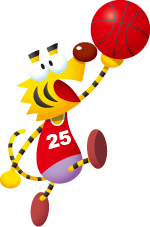 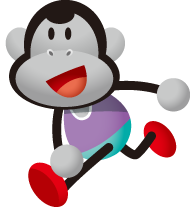 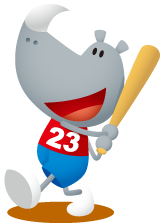 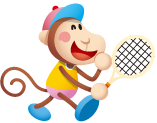 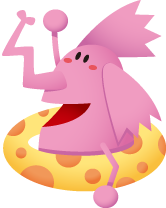